SDN и IoT
Выполнил:Ивахнюк В.С. К34212
Проверил:Шкребец Александр Евгеньевич
Введение
Интернет вещей (IoT) — это концепция, в которой физические устройства, оснащённые датчиками, программным обеспечением и сетевыми интерфейсами, взаимодействуют друг с другом и с внешними системами через интернет.
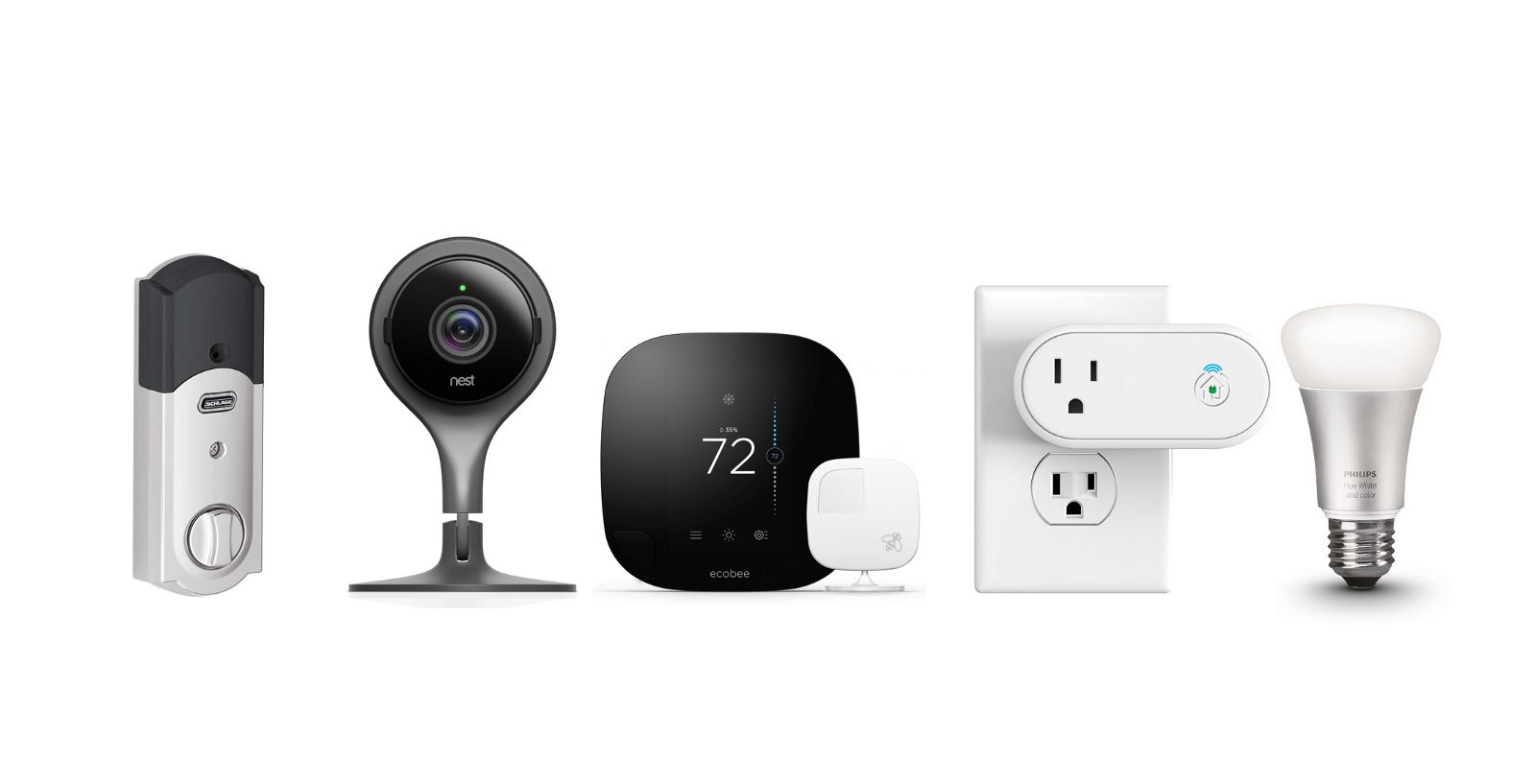 Проблемы IoT-сетей
Рост популярности IoT идет со своим набором вызовов для индустрии сетей. Экспоненциальный рост количества устройств, уязвимость к кибератакам, слабая гибкость и объем данных являются испытаниями для традиционных сетей.
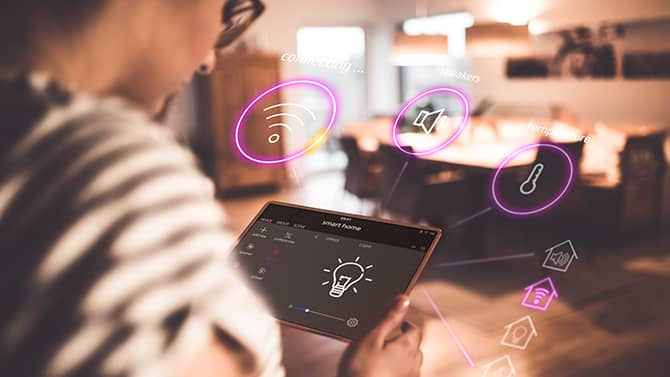 Синергия SDN и IoT
Вся концепция IoT была построенна основываясь на SDN, в связи с набором ключевых возможностей, связанных с данной архитектурой, необходимых для жизнеспособности интернета вещей
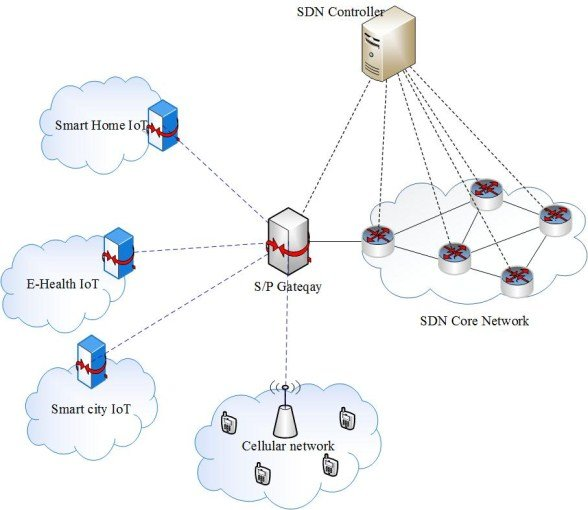 Гибкость
Масштабирование
Безопасность
Оптимизация
[Speaker Notes: проблема сетевых коммуникаций 
вообще почему такие задачи перед нами стоят 
почему все так сложно сделано 
почему такие иерархические стэки 
почему такое большое количество инкапсуляции применяется при передаче 
так далее . потом поговорим :
о модели ISO OSI  
о том как у нас данные путешествуют по сетевому стеку 
об уровнях и на значениях этих уровней и 
на примере взаимодействие сетевого и канального уровня мы разберем зачем нужна такая многоуровневая адресация 
именно при столкновении инкапсуляции данных сетевого уровня при передаче по канальным уровням мы как раз и у самым ярким образом видим зачем нам нужно многоуровневая адресация]
Масштабируемость с SDN
Одним из главных преимуществ SDN для IoT является возможность управления большим количеством устройств, что гораздо сложнее в традиционных сетях. Избавление от индивидуальной настройки устройств и переход к централизованному управлению являются неоспоримым преимуществом.
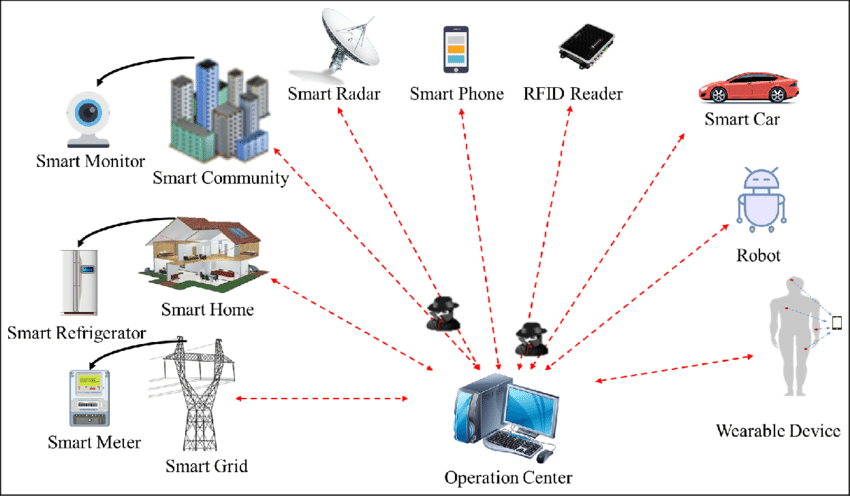 [Speaker Notes: com-порт, usb порт.
 у нас не 2 узла, у нас разные системы, разная разрядность, разная архитектура, разное коммуникационное оборудование. Реализовать в виде стандартного унифицированного решения не получается. Либо ограничиваем функциональность, либо принимаем действия по усложнению архитектуры взаимодействия. Пошли вторым путем.
Еще проблема организационная – люди, организации, страны,]
Улучшенная безопасность
.
IoT-устройства часто становятся мишенью для кибератак из-за их уязвимостей. SDN позволяет повысить безопасность IoT-сетей за счёт централизованного управления политиками безопасности.
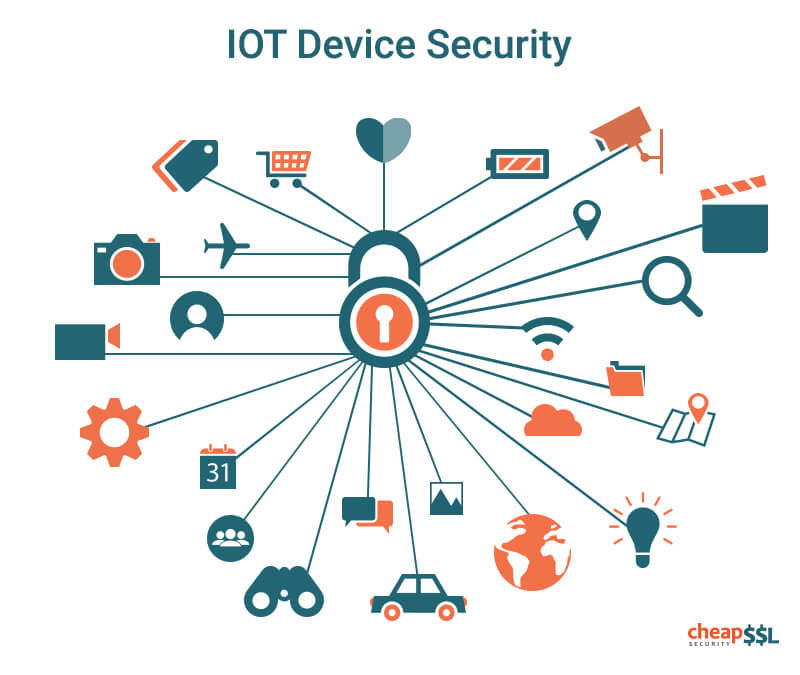 [Speaker Notes: com-порт, usb порт.
 у нас не 2 узла, у нас разные системы, разная разрядность, разная архитектура, разное коммуникационное оборудование. Реализовать в виде стандартного унифицированного решения не получается. Либо ограничиваем функциональность, либо принимаем действия по усложнению архитектуры взаимодействия. Пошли вторым путем.
Еще проблема организационная – люди, организации, страны,]
Оптимизация трафика и обработки данных
IoT-устройства генерируют огромные объёмы данных, которые необходимо обрабатывать в реальном времени. SDN помогает оптимизировать трафик и распределять нагрузку между серверами.
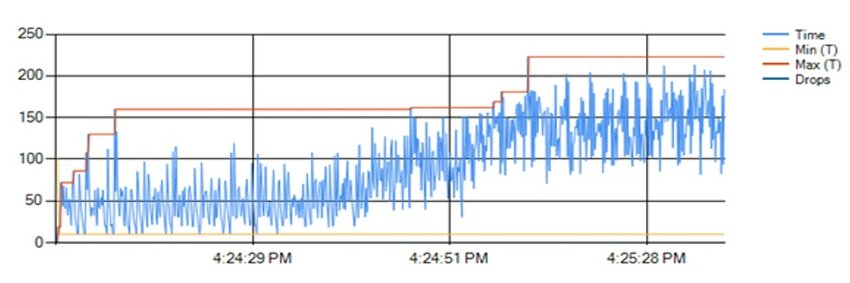 [Speaker Notes: com-порт, usb порт.
 у нас не 2 узла, у нас разные системы, разная разрядность, разная архитектура, разное коммуникационное оборудование. Реализовать в виде стандартного унифицированного решения не получается. Либо ограничиваем функциональность, либо принимаем действия по усложнению архитектуры взаимодействия. Пошли вторым путем.
Еще проблема организационная – люди, организации, страны,]
Будущее SDN и IoT
SDN и IoT будут продолжать развиваться вместе, создавая более умные и адаптивные сети. В будущем мы увидим ещё больше примеров использования SDN для управления IoT-устройствами, особенно с развитием сопутствующих технологий.
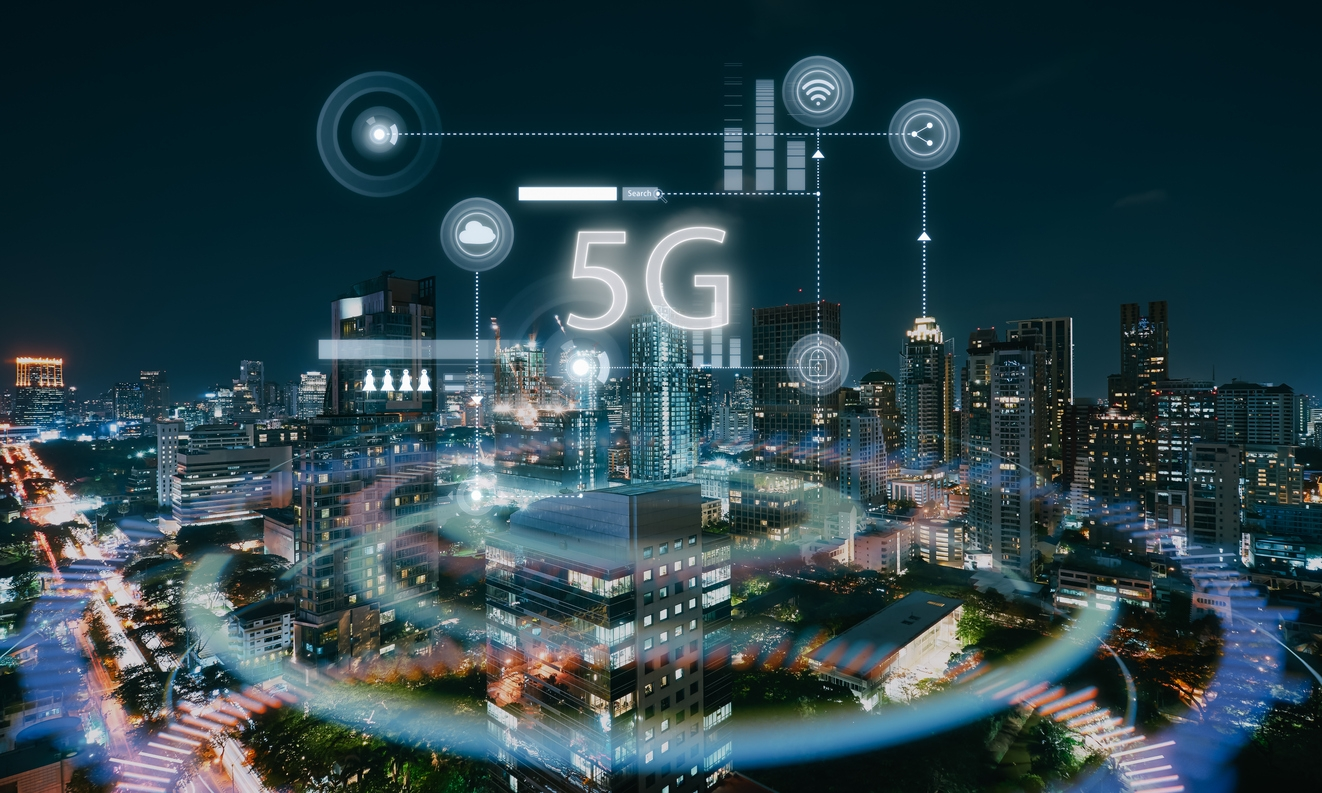 [Speaker Notes: com-порт, usb порт.
 у нас не 2 узла, у нас разные системы, разная разрядность, разная архитектура, разное коммуникационное оборудование. Реализовать в виде стандартного унифицированного решения не получается. Либо ограничиваем функциональность, либо принимаем действия по усложнению архитектуры взаимодействия. Пошли вторым путем.
Еще проблема организационная – люди, организации, страны,]
Вывод
[Speaker Notes: com-порт, usb порт.
 у нас не 2 узла, у нас разные системы, разная разрядность, разная архитектура, разное коммуникационное оборудование. Реализовать в виде стандартного унифицированного решения не получается. Либо ограничиваем функциональность, либо принимаем действия по усложнению архитектуры взаимодействия. Пошли вторым путем.
Еще проблема организационная – люди, организации, страны,]
Спасибо за внимание!
[Speaker Notes: com-порт, usb порт.
 у нас не 2 узла, у нас разные системы, разная разрядность, разная архитектура, разное коммуникационное оборудование. Реализовать в виде стандартного унифицированного решения не получается. Либо ограничиваем функциональность, либо принимаем действия по усложнению архитектуры взаимодействия. Пошли вторым путем.
Еще проблема организационная – люди, организации, страны,]